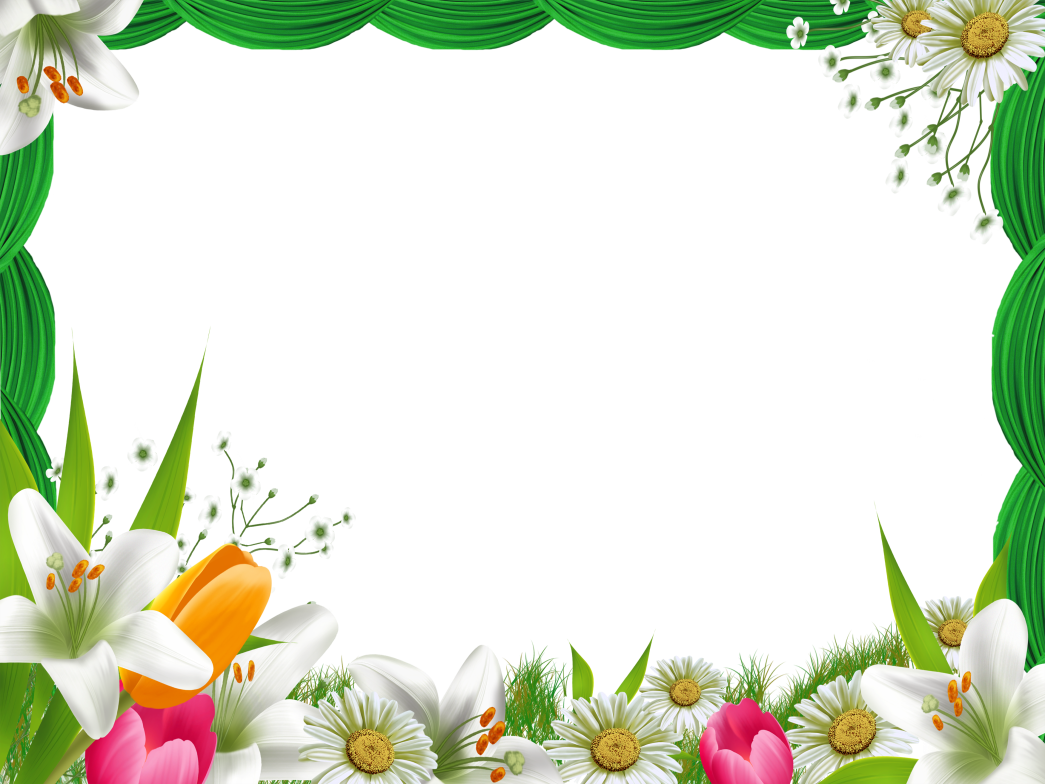 Welcome to our 
English class!
Teacher: Nguyen Thi Hang
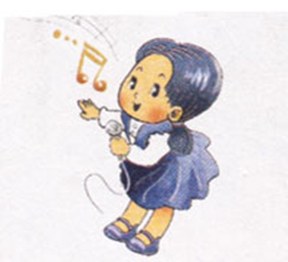 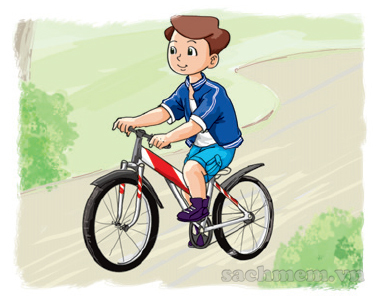 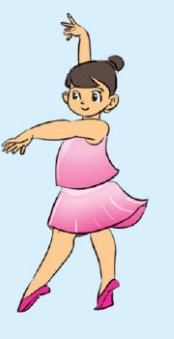 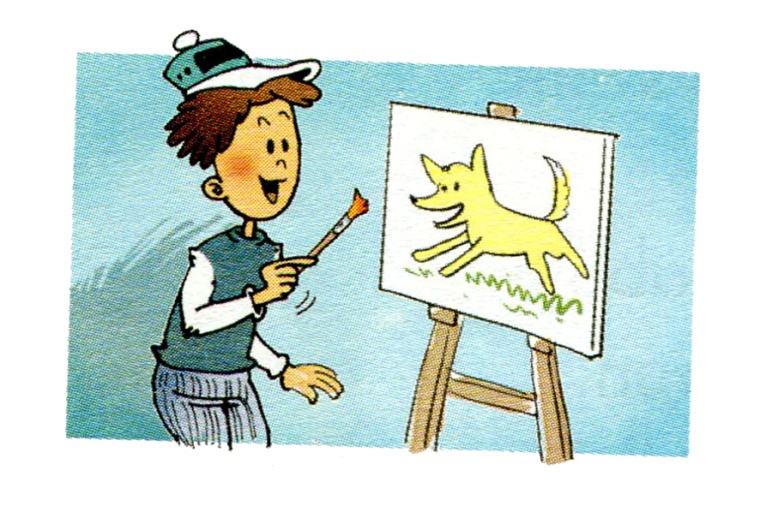 sing
cycle
3
1
dance
2
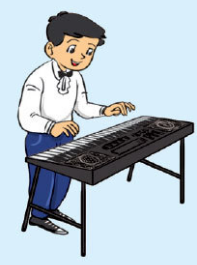 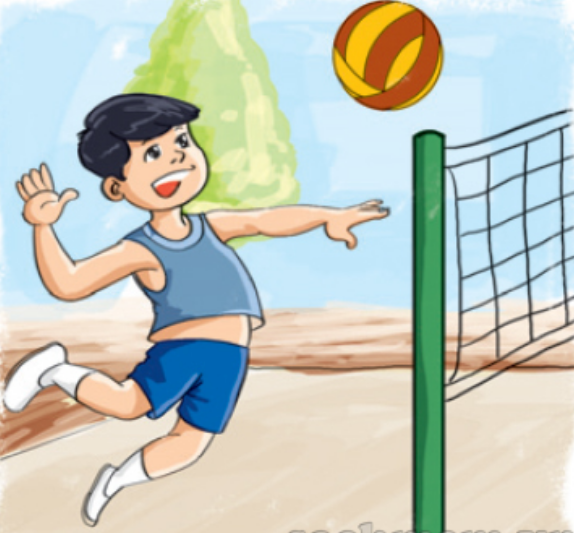 4
draw
play volleyball
6
play the piano
5
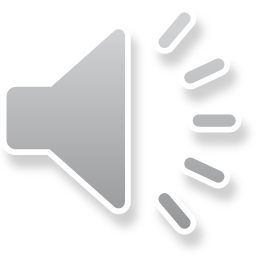 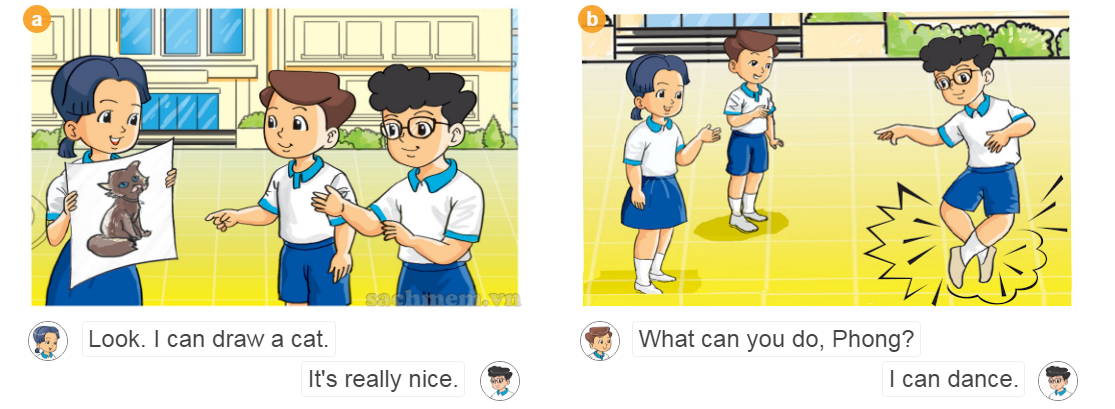 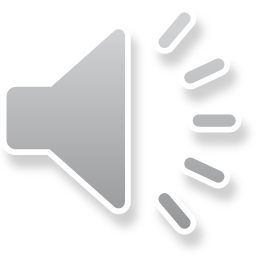 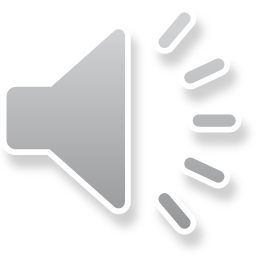 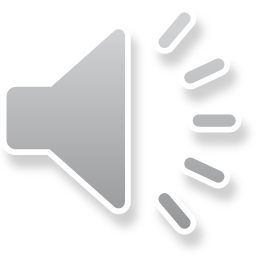 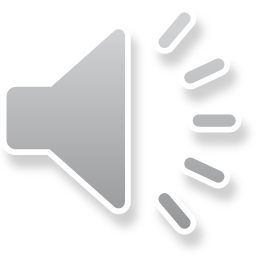 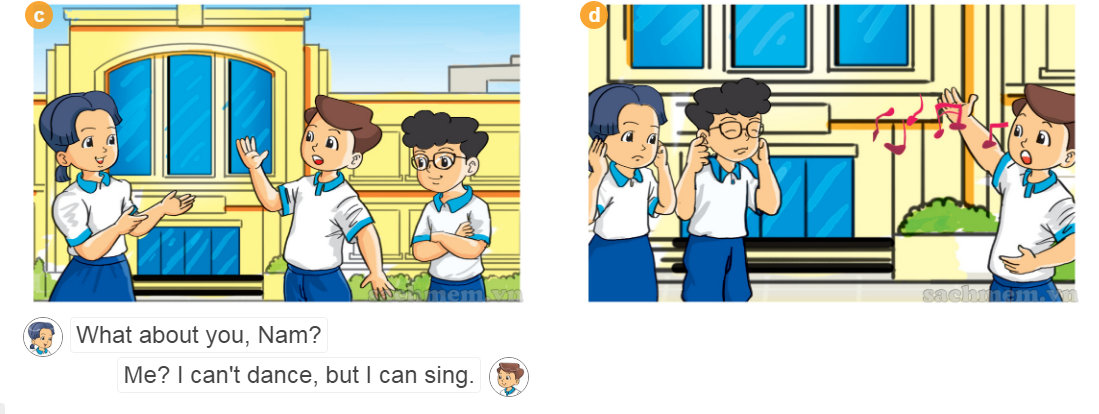 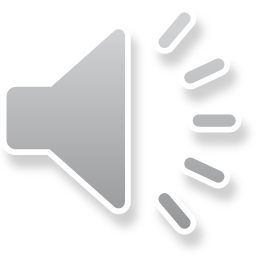 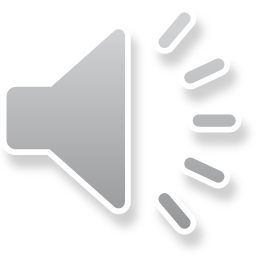 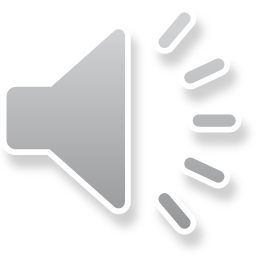 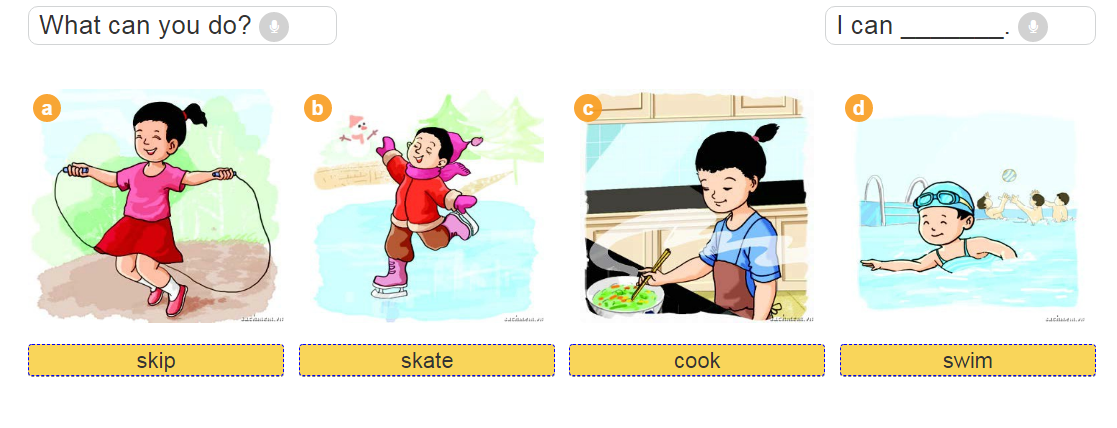 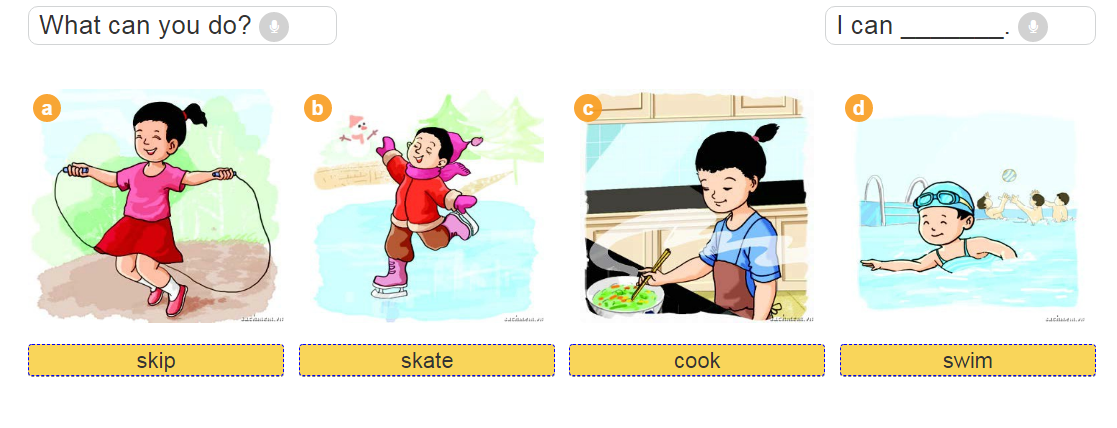 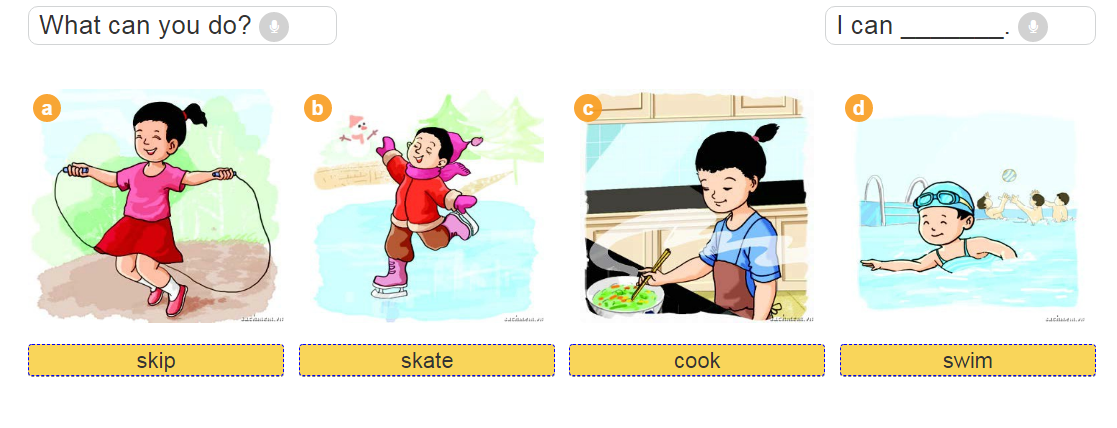 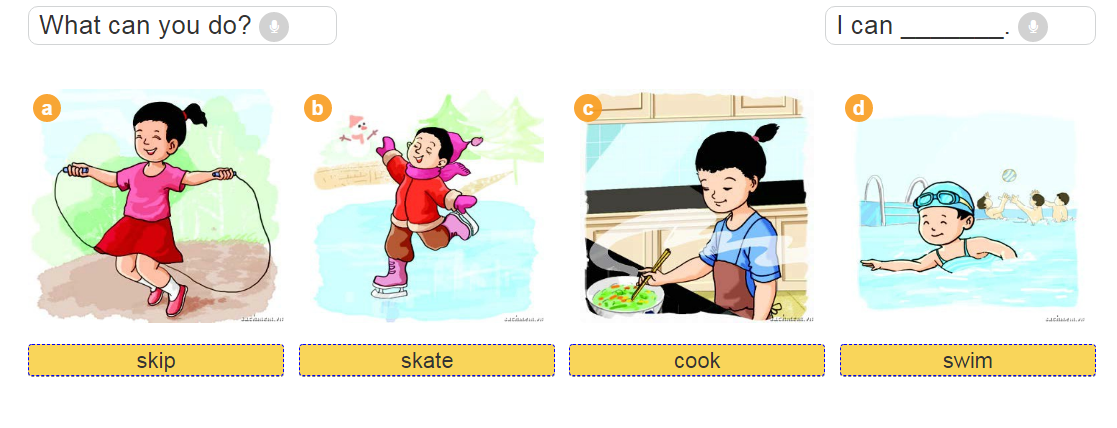 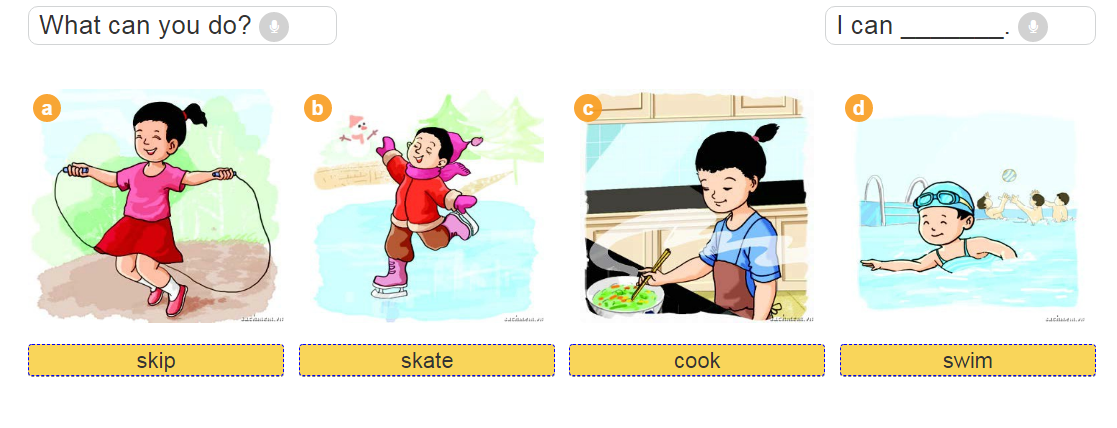 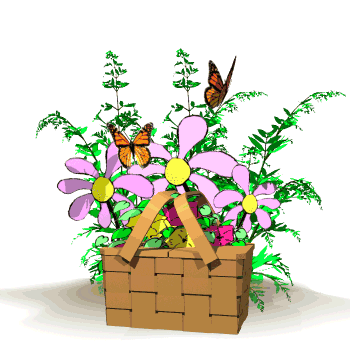 GOOD BYE
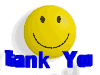